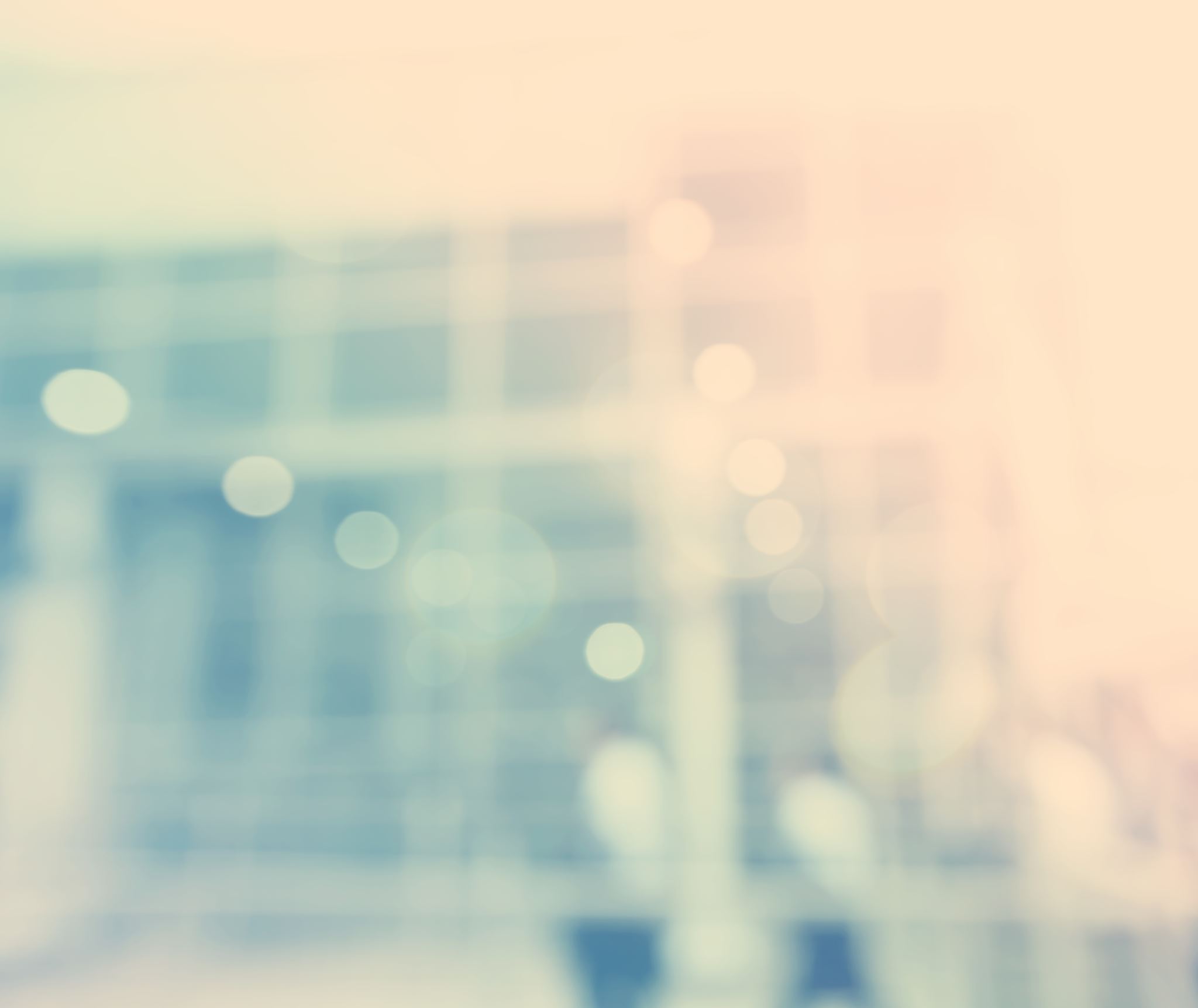 Treat Your Feet
Diabetes You Can Win
Increased blood sugar levels can cause nerve damage, especially in your lower extremities
Due to decreased feeling, you may not realize when smalls sores or cuts appear 
These normally harmless wounds can become much more of an issue if left untreated and can lead to bad infections 
Let’s prevent infections and potential amputations with a few easy self-examinations and exercises
Diabetes and Your Feet
Self-Exam
Check your pulses to monitor your blood flow 
Popliteal pulse – behind the knee



Posterior tibial pulse – inside of the foot 



Dorsalis Pedis pulse – on top of the foot
Check the bottom of your feet everyday 
TIP: wear WHITE socks so you can see any blood or fluid drainage from wounds
Keep your feet clean 
Wash with a gentle soap and warm water everyday then dry with a towel
Make sure your feet are not dry and cracking 
Apply a thin layer of hydrating lotion or petroleum jelly to the top and bottom of your feet (but not in between your toes)
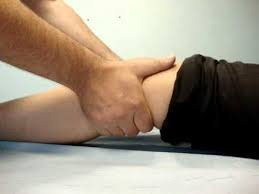 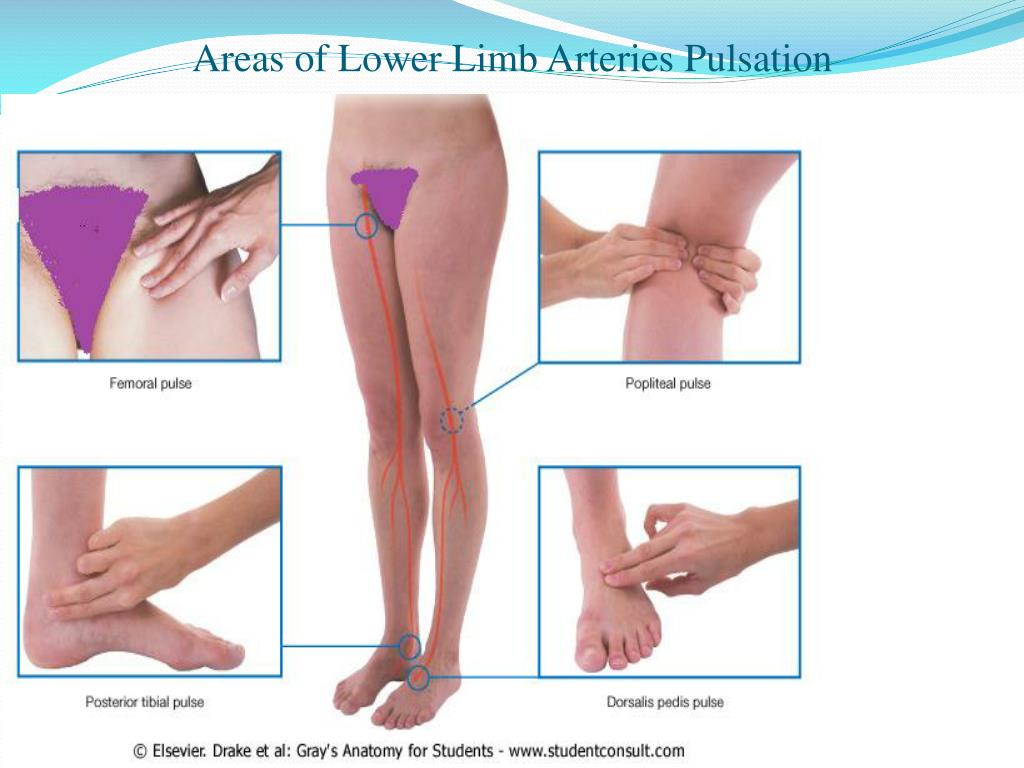 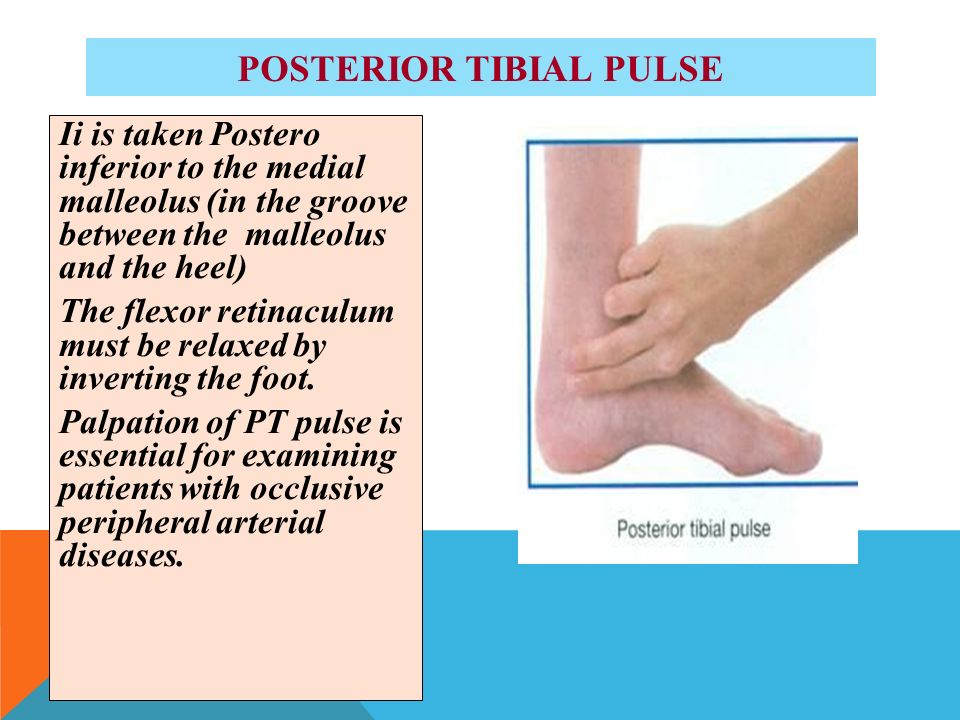 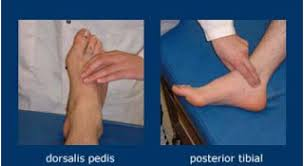 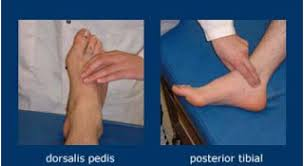 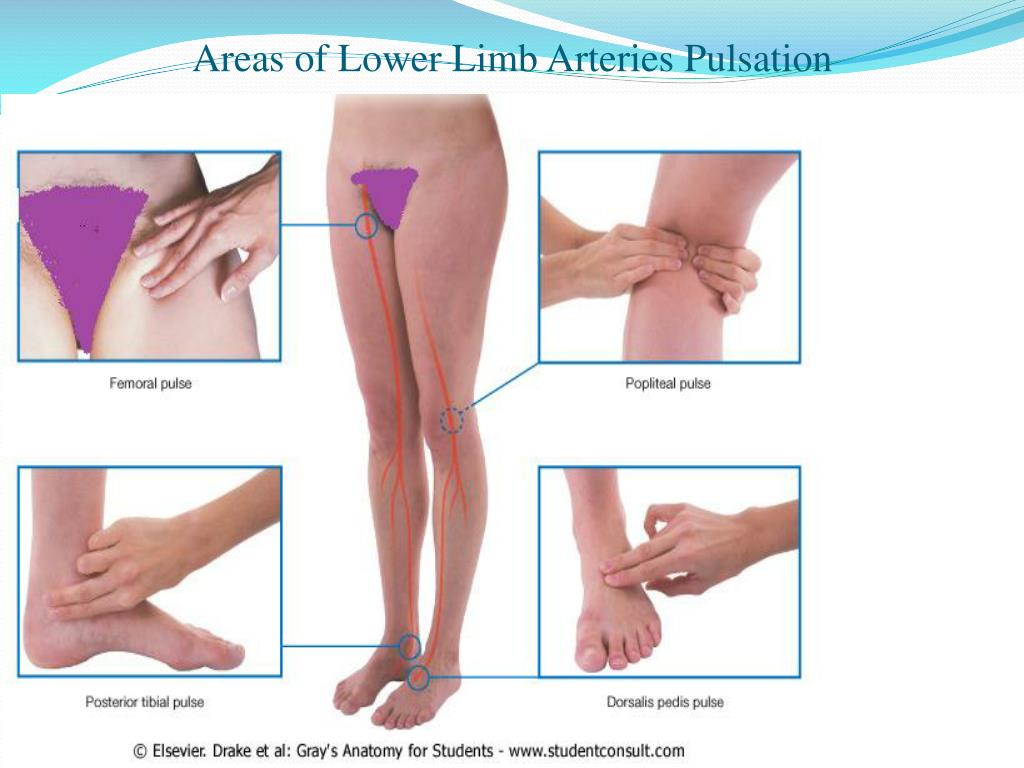 Don’t Be Afraid to Visit a Doctor
Follow these simple steps when you find a wound 
Rinse with water and antibacterial soap 
Dry it completely 
Treat with Neosporin or petroleum jelly and cover
Watch it and if it doesn’t start healing in 3-5 days, go see your doctor
Do these simple exercises, seated, 3 separate times throughout the day. Follow the checklist below!
Wiggle your toes for 30 seconds, rest for 30 seconds and repeat 2 times 
Keep your ankle stable and push your foot down as if pressing a car accelerator; come back to neutral and repeat for 1 min  
Keep your ankle stable and bring the front of your foot upward toward your knee; come back to neutral and repeat for 1 min
Keep your forefoot planted and raise your heel then lower back down; repeat for 1 min
Rotate your foot around your ankle in a clockwise direction for 1 minute
Rotate your foot around your ankle in a counterclockwise direction for 1 minute
Exercises to Increase Blood Flow